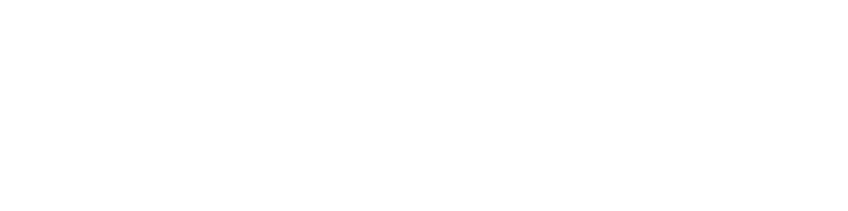 VISITAS
LUNES A VIERNES		11:00 a 13:00
			16:30 a 19:00
SÁBADO Y DOMINGO	11:30 a 13:00
			16:30 a 19:00
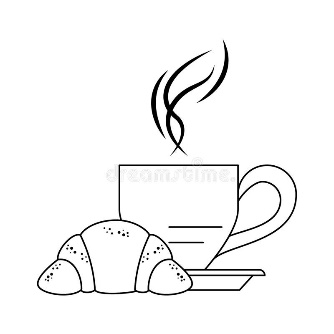 Desayunos a las 8:00 en la cama
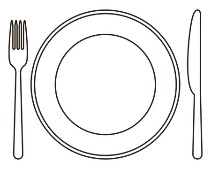 Comidas a las 13:00
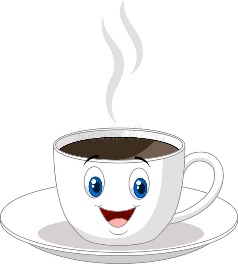 Meriendas a las 16:30
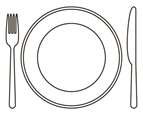 Cenas a las 19:00